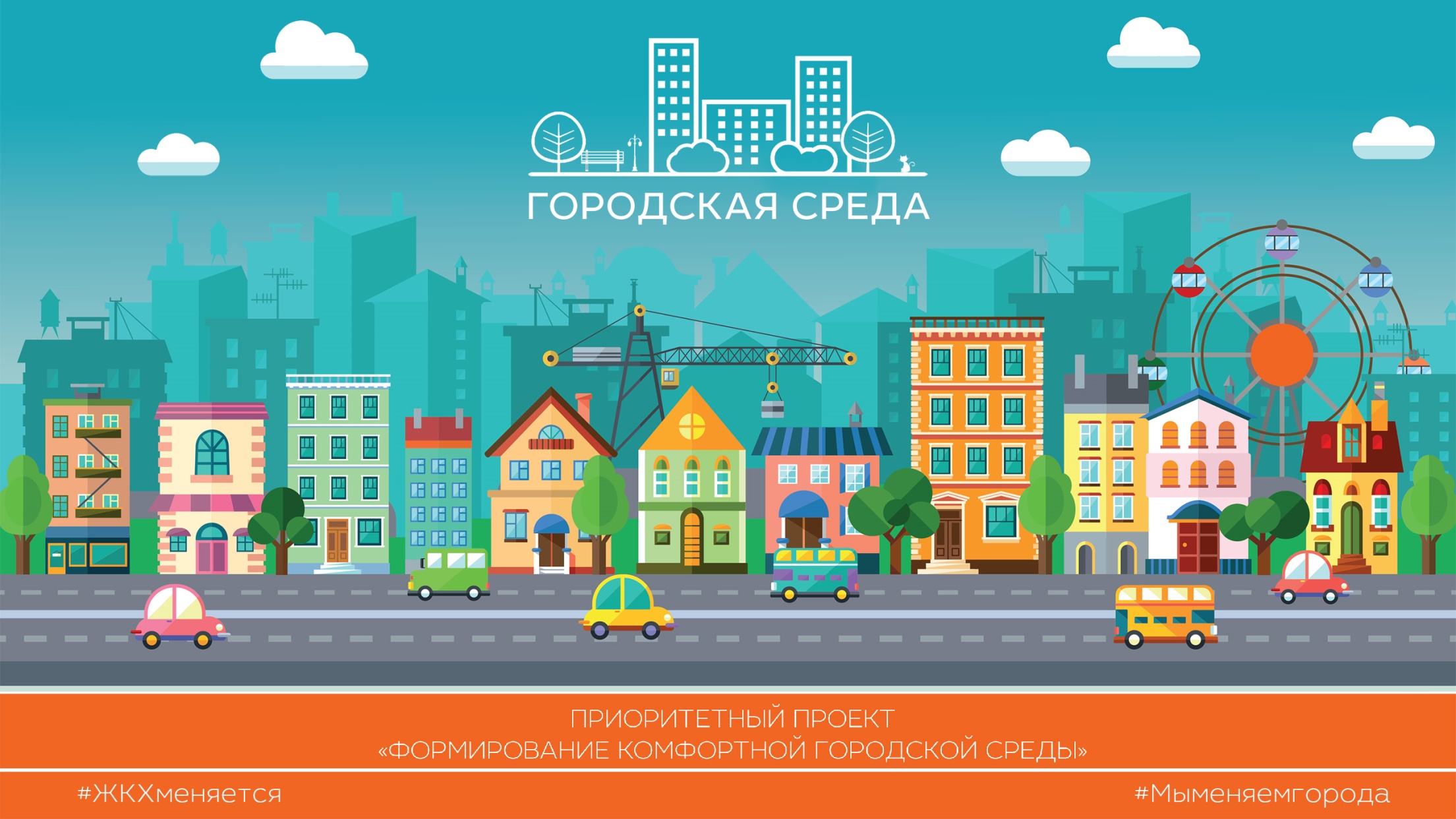 ПОШАГОВАЯ ИНСТРУКЦИЯ
«КАК ВКЛЮЧИТЬ МОЙ ДВОР В ПРОГРАММУ БЛАГОУСТРОЙСТВА»
#ЖКХменяется
#Городаменяются
1 ШАГ – ЧТО ПРОИСХОДИТ В МОЁМ ПОСЕЛЕНИИ?
НА САЙТЕ ПОСЕЛЕНИЯ ОТРАЖЕНЫ УСЛОВИЯ ПРОГРАММЫ БЛАГОУСТРОЙСТВА
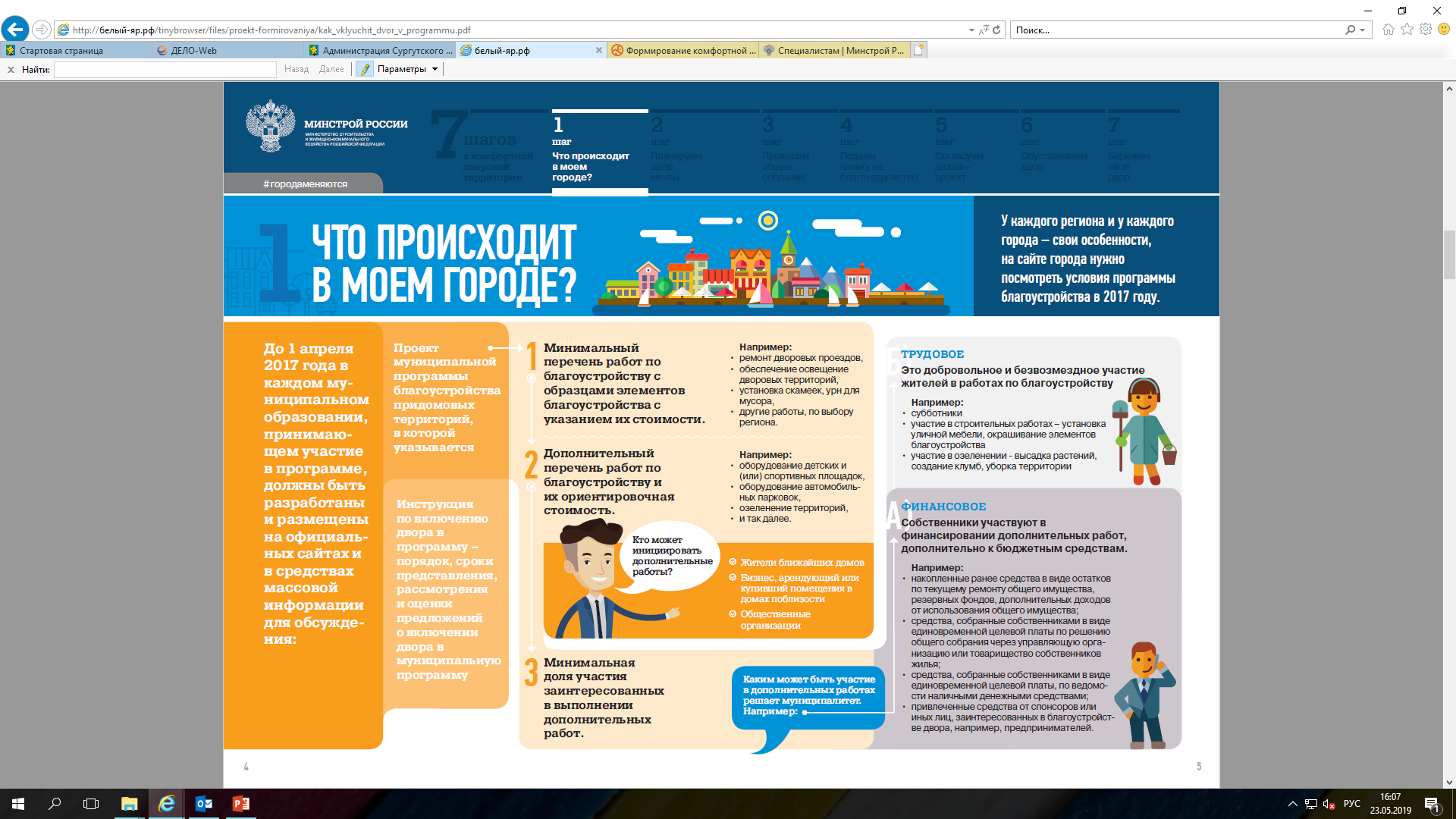 Софинансирование – не менее 20%
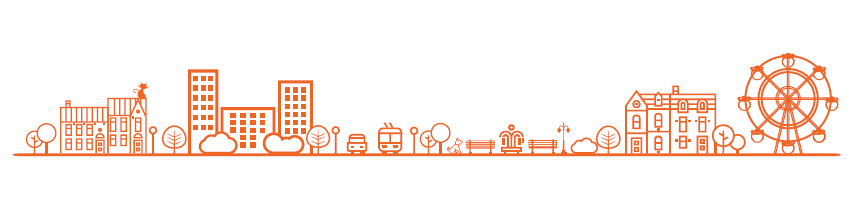 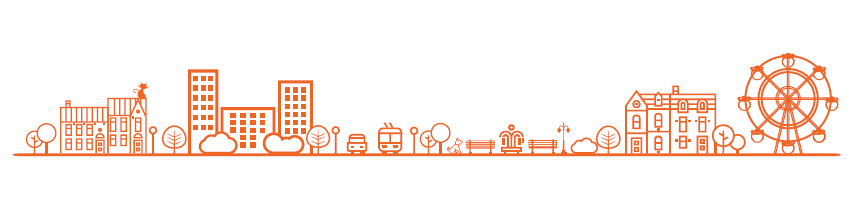 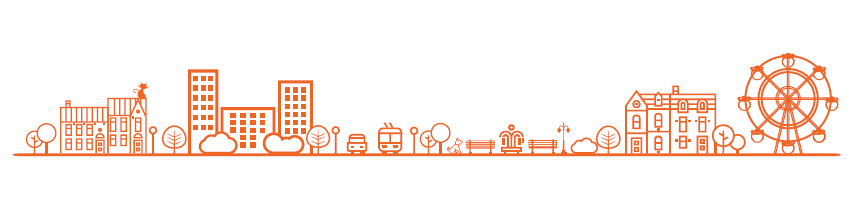 2 ШАГ – НОВАЯ ПЛАНИРОВКА ДВОРА
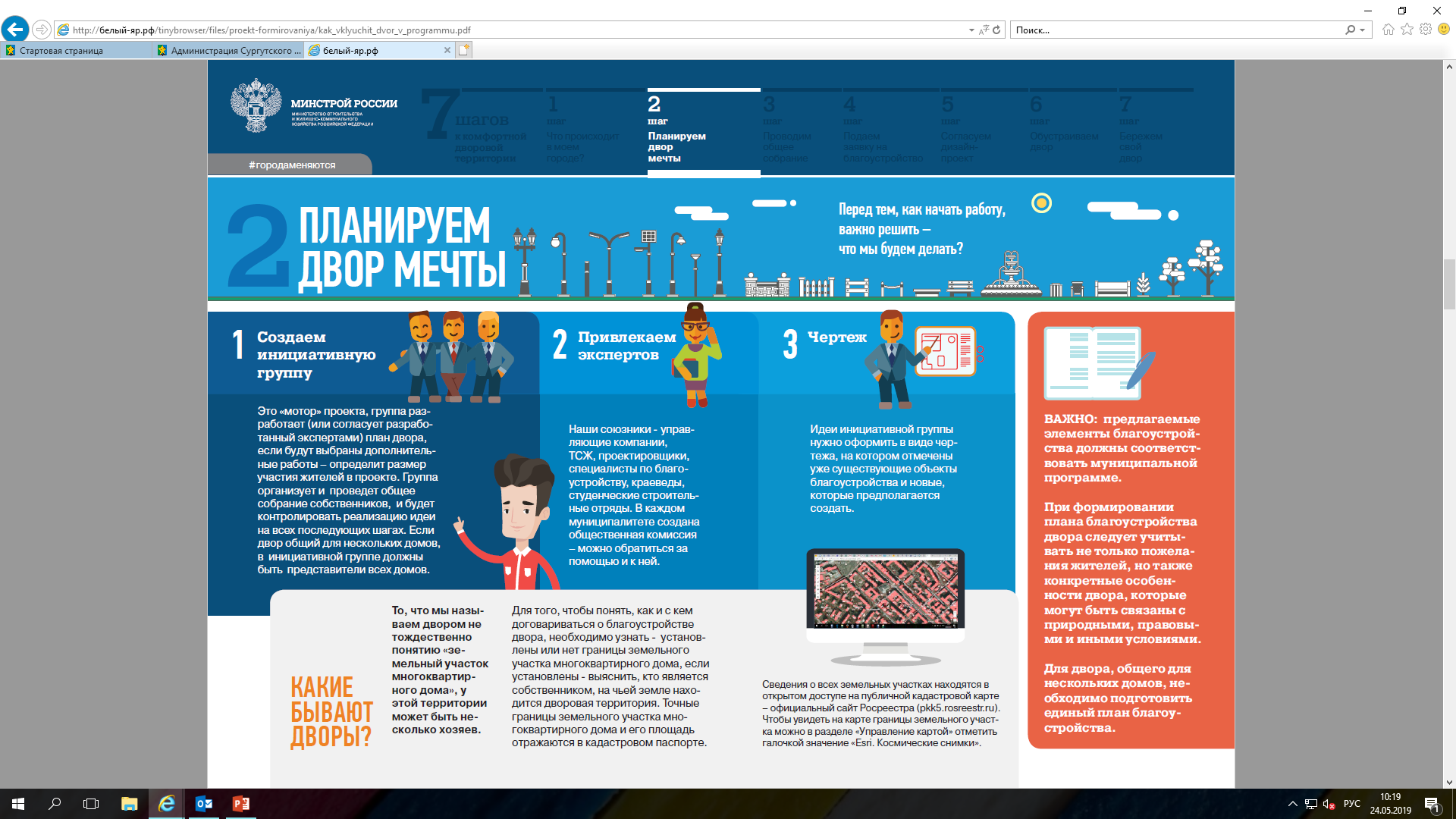 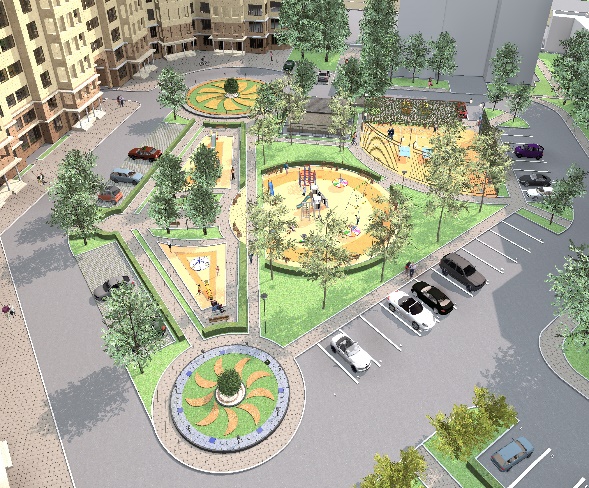 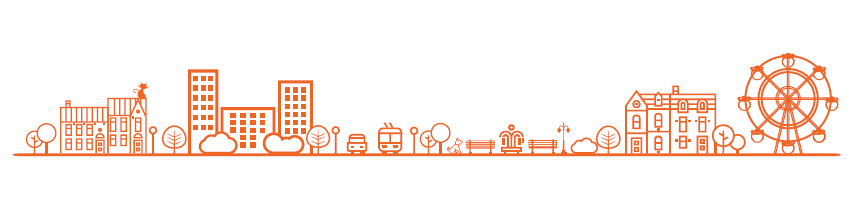 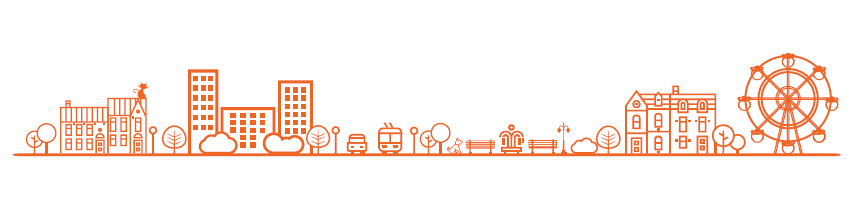 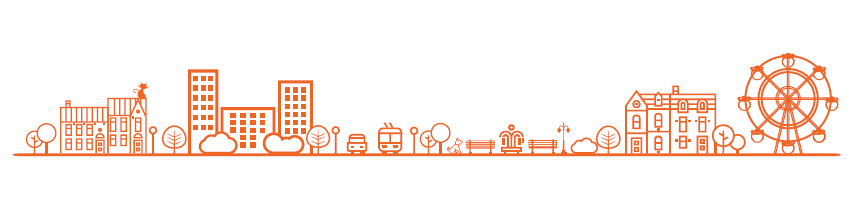 3 ШАГ – ПРОВОДИМ ОБЩЕЕ СОБРАНИЕ
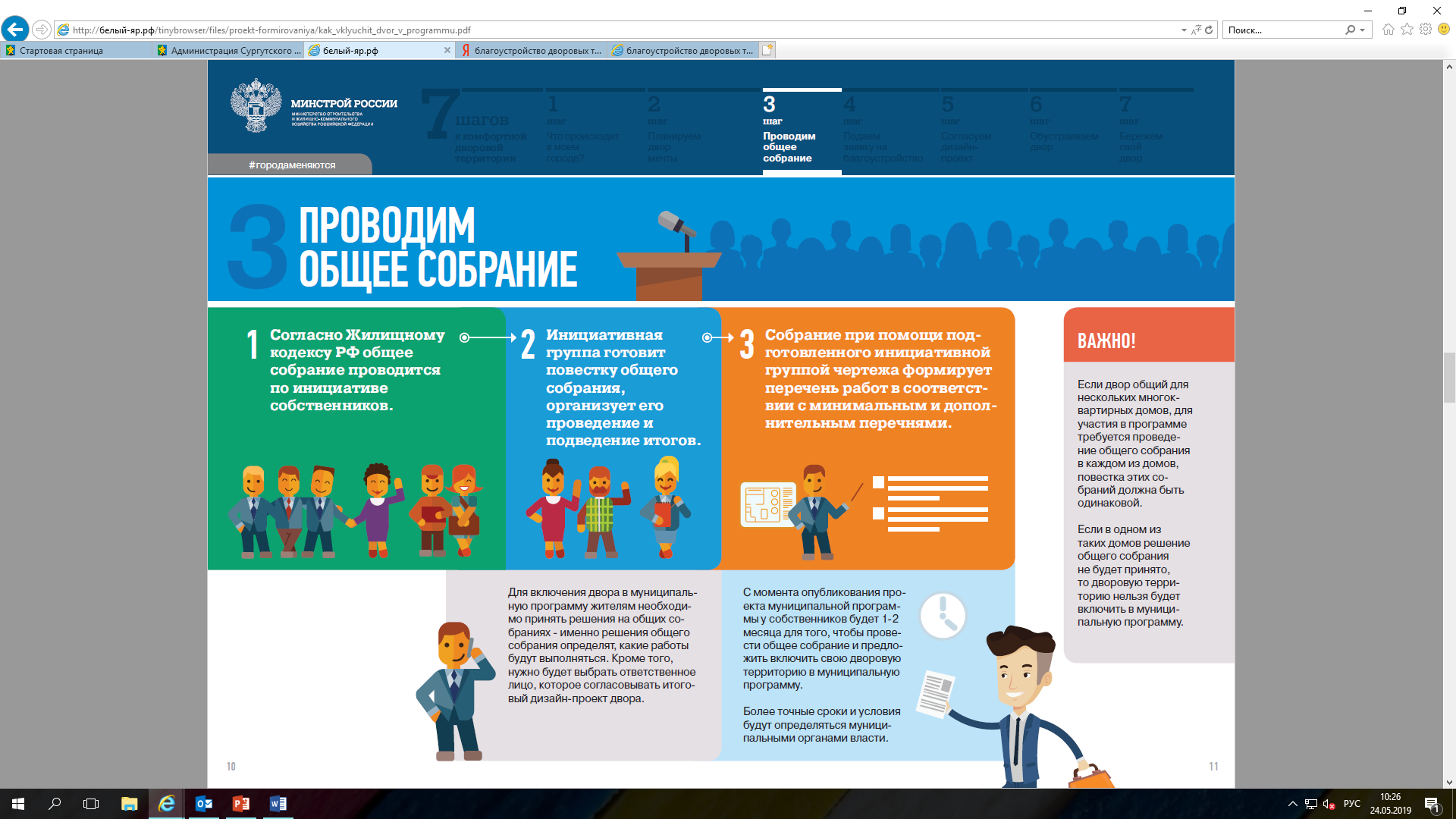 Протоколы общего собрания собственников на каждую запланированную к реализации территорию, с решением собственников помещений в многоквартирном доме о благоустройстве дворовой территории с определением видов работ и о принятии созданного в результате благоустройства имущества в состав общего имущества многоквартирного дома, с отображением готовности собственников к софинансированию (на дополнительный перечень - не менее 20%).
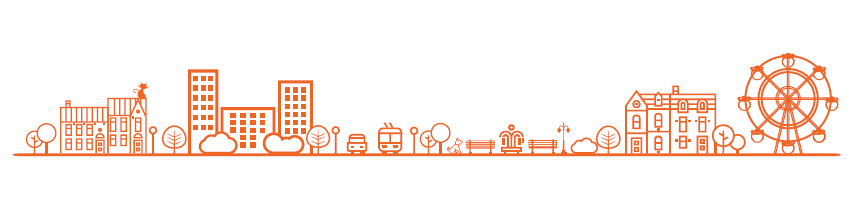 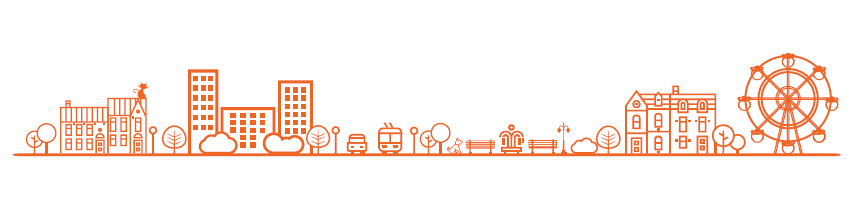 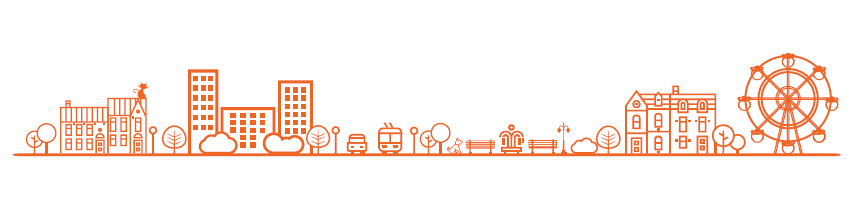 3 ШАГ – ПРОВОДИМ ОБЩЕЕ СОБРАНИЕ
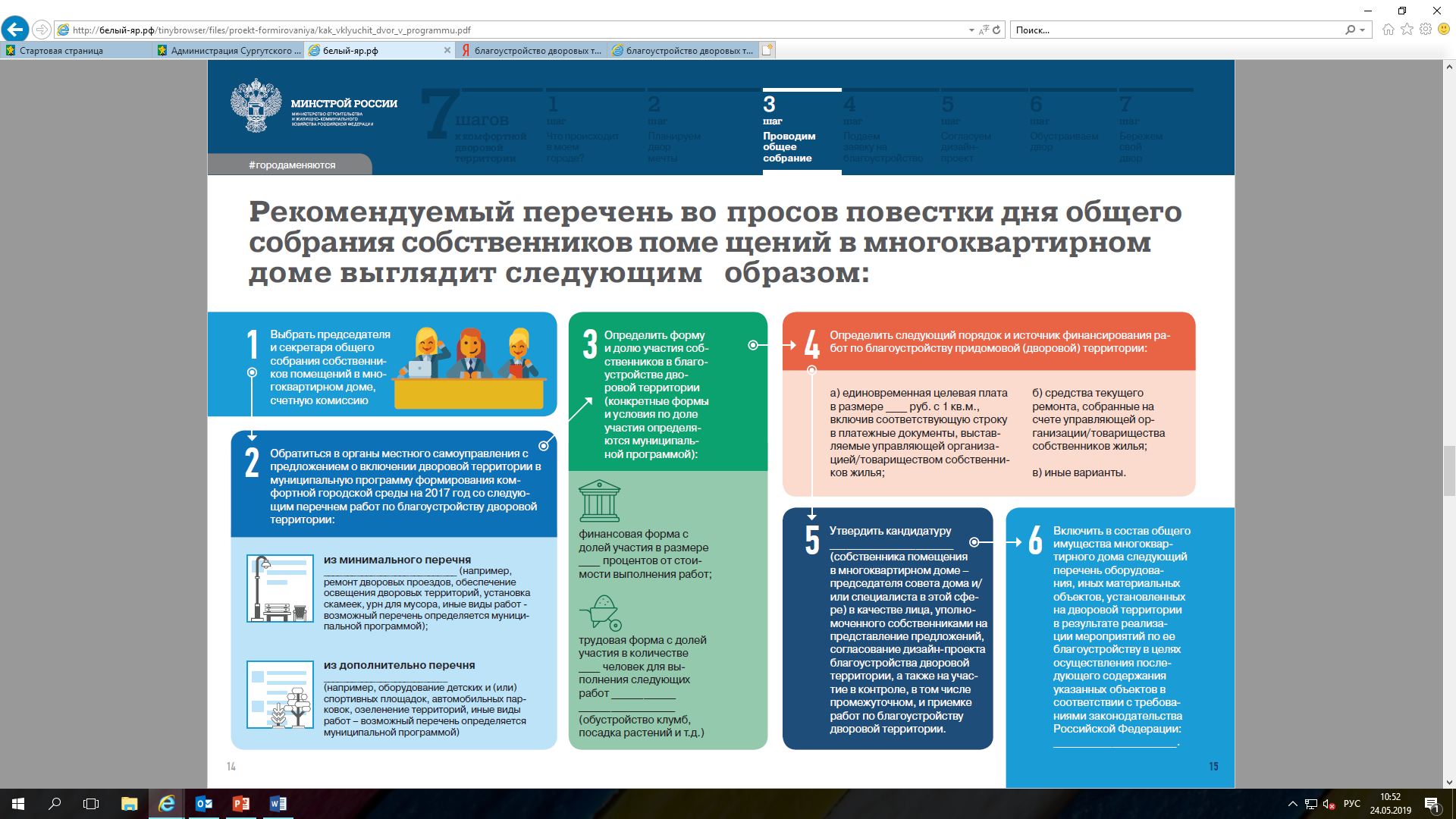 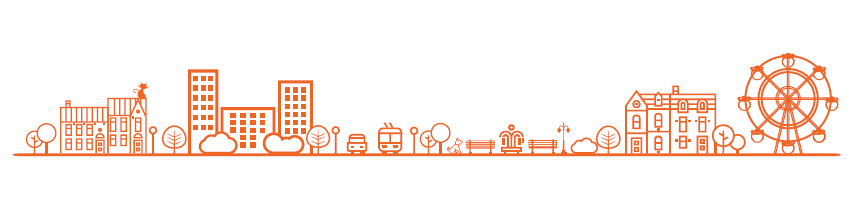 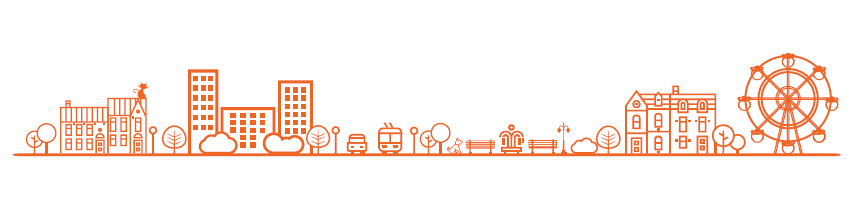 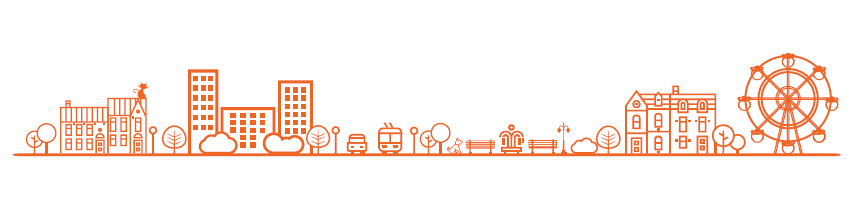 4 ШАГ – подаём заявку на благоустройство
Заявку необходимо направить в установленный срок – подробная информация на сайте поселения
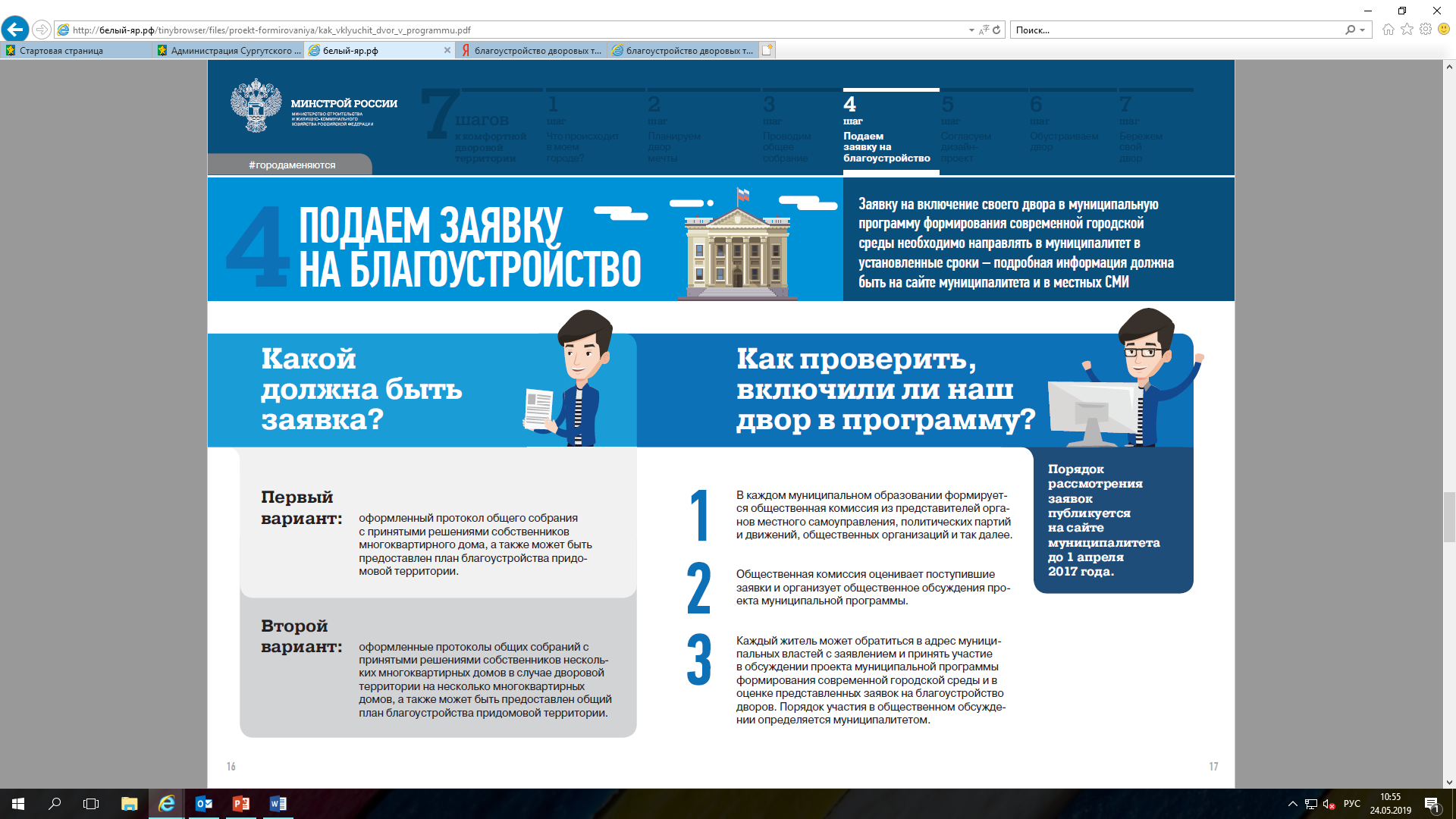 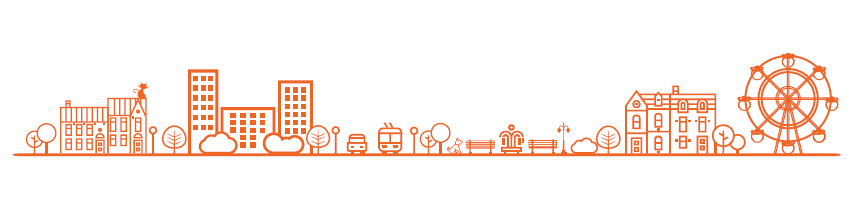 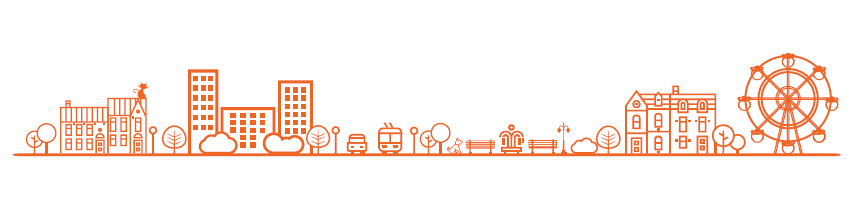 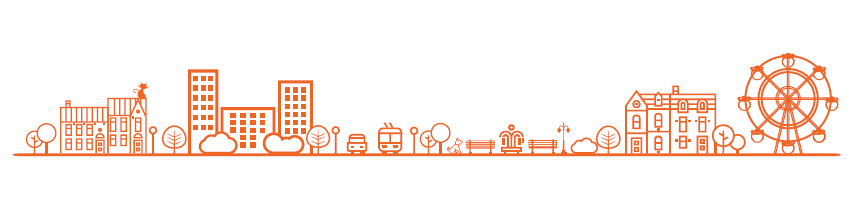 5 ШАГ – СОГЛАСОВЫВАЕМ ДИЗАЙН-ПРОЕКТ
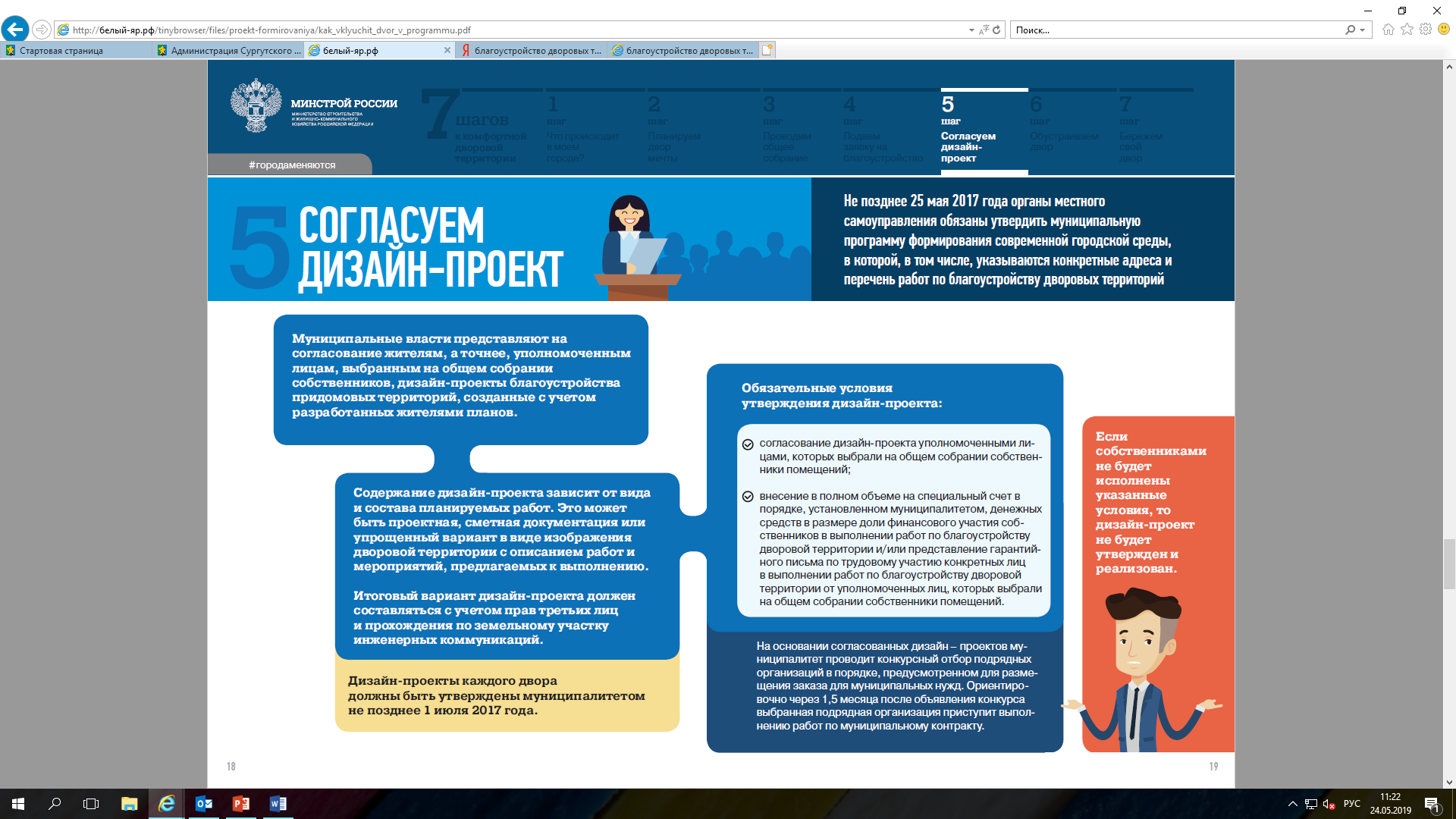 Дизайн-проект благоустройства дворовой территории должен быть согласован архитектурой, общественностью, организацией инвалидов
Дизайн-проекты дворов должны быть утверждены до 01 марта года, в котором реализуется благоустройство двора
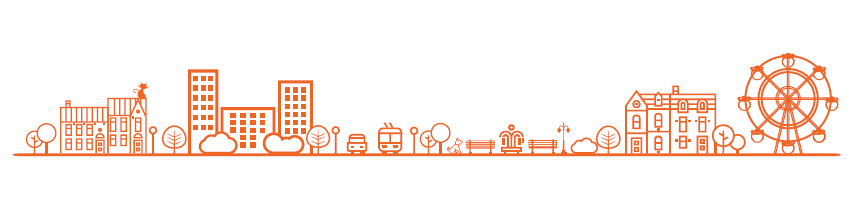 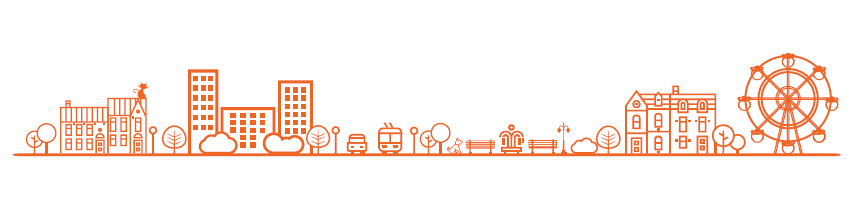 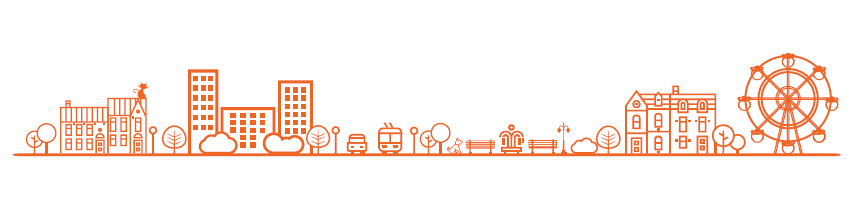 6 ШАГ – ОБУСТРАИВАЕМ ДВОР
Согласованный дизайн-проект двора входит в аукционную документацию для определения организации для выполнения работ по благоустройству в соответствии с Федеральным законом от 05.04.2013 №44-ФЗ «О контрактной системе в сфере закупок товаров, услуг, услуг для обеспечения государственных и муниципальных нужд»
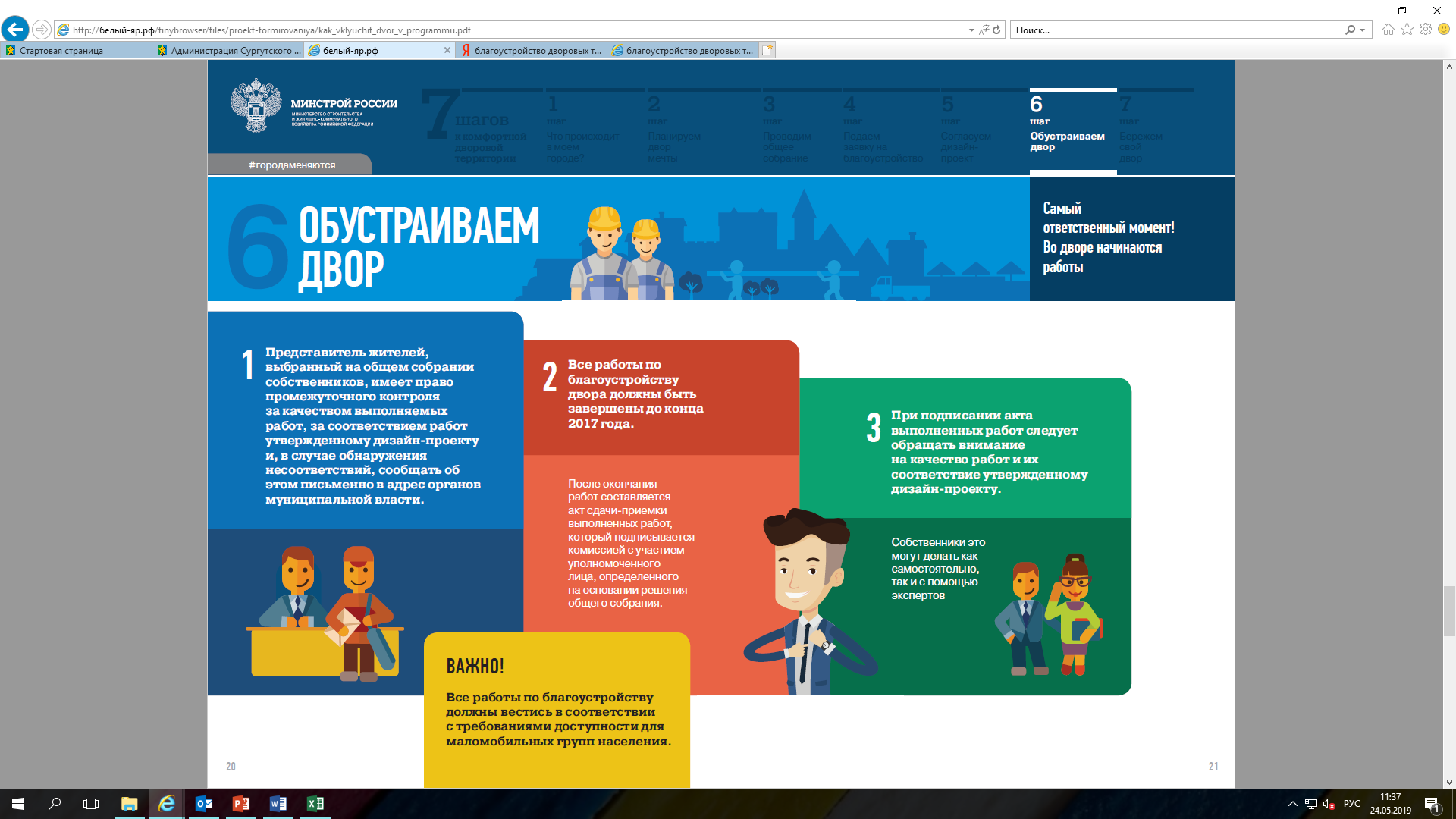 После окончания работ составляется акт сдачи-приемки выполненных работ, который подписывается комиссией с участием уполномоченного лица, определенного на основании решения общего собрания
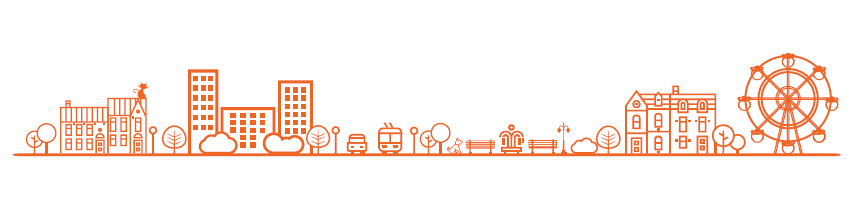 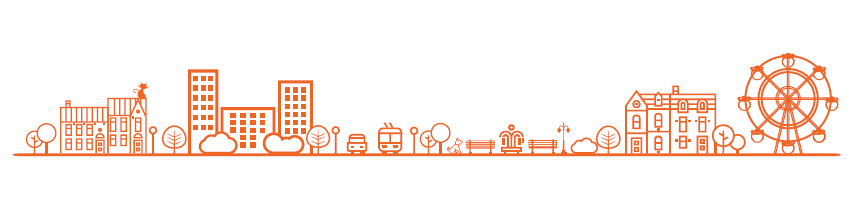 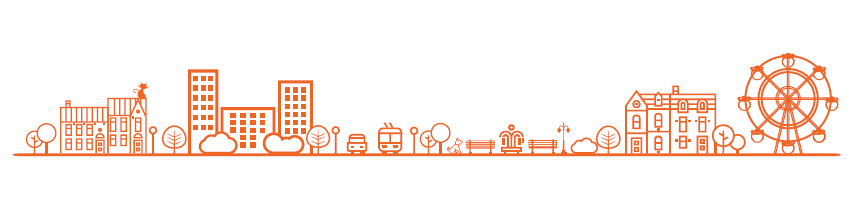 7 ШАГ – БЕРЕЖЁМ СВОЙ ДВОР
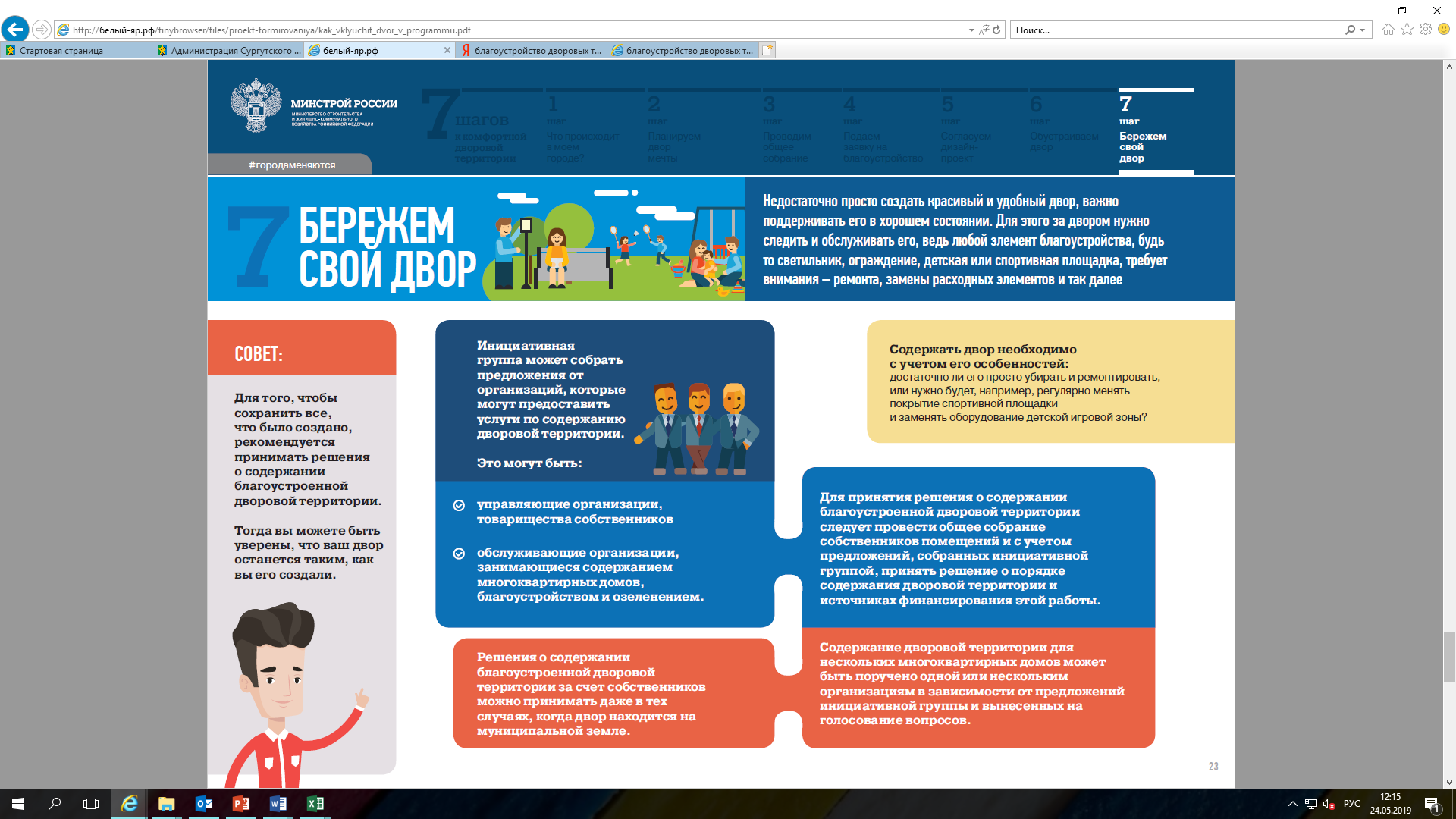 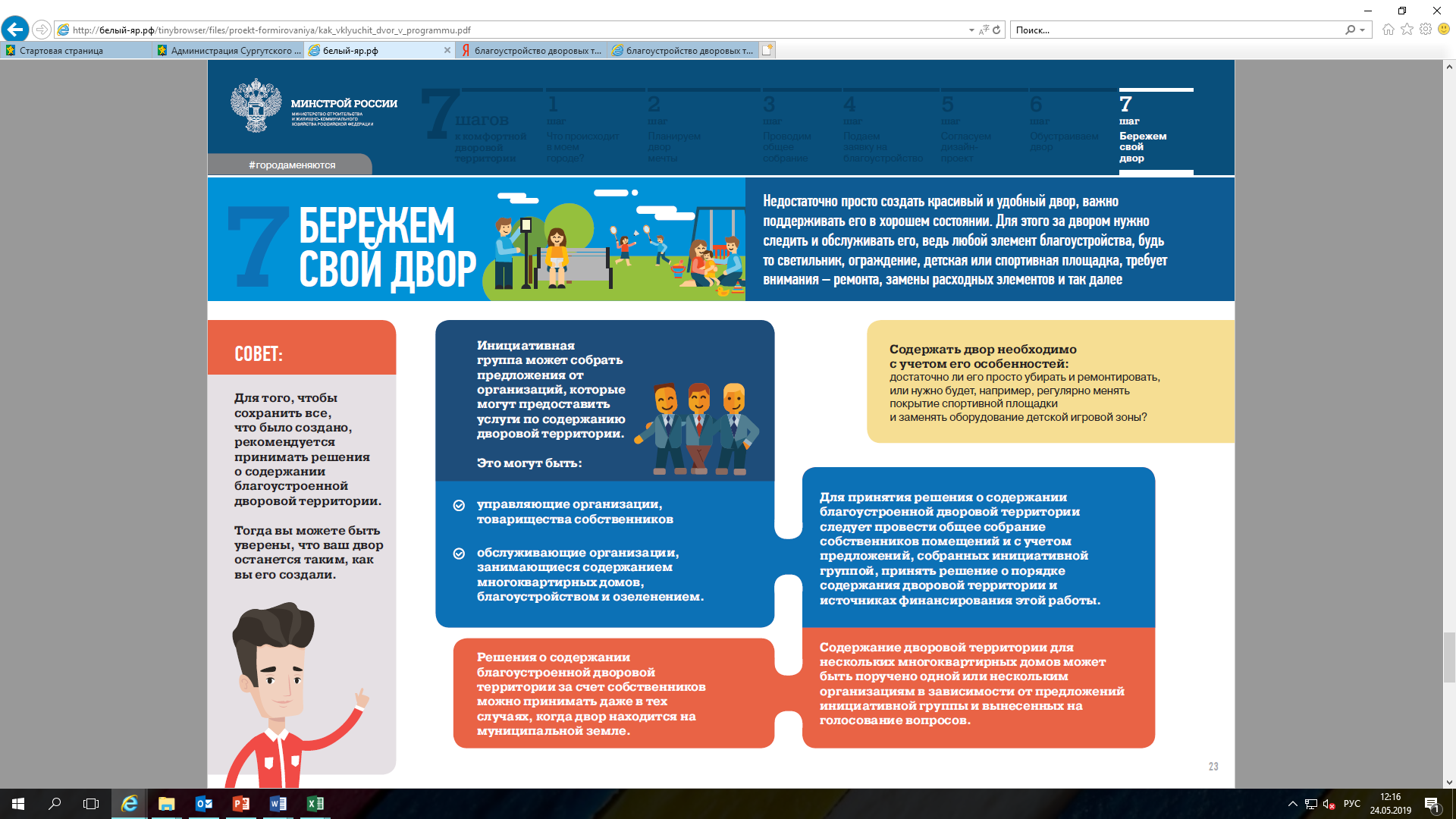 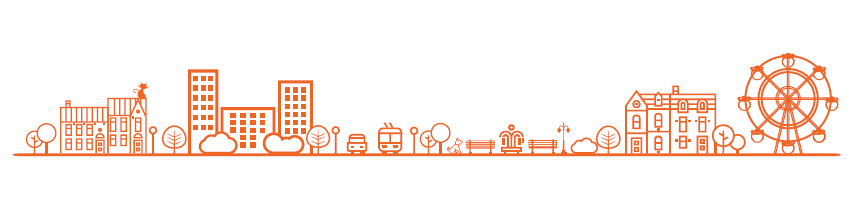 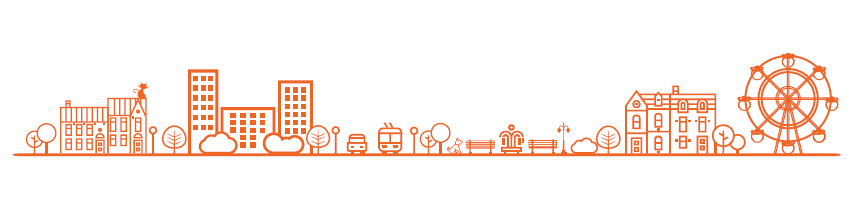 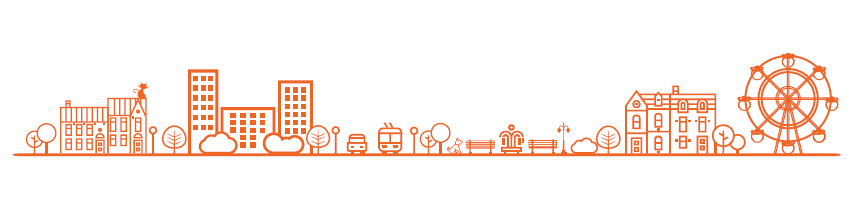 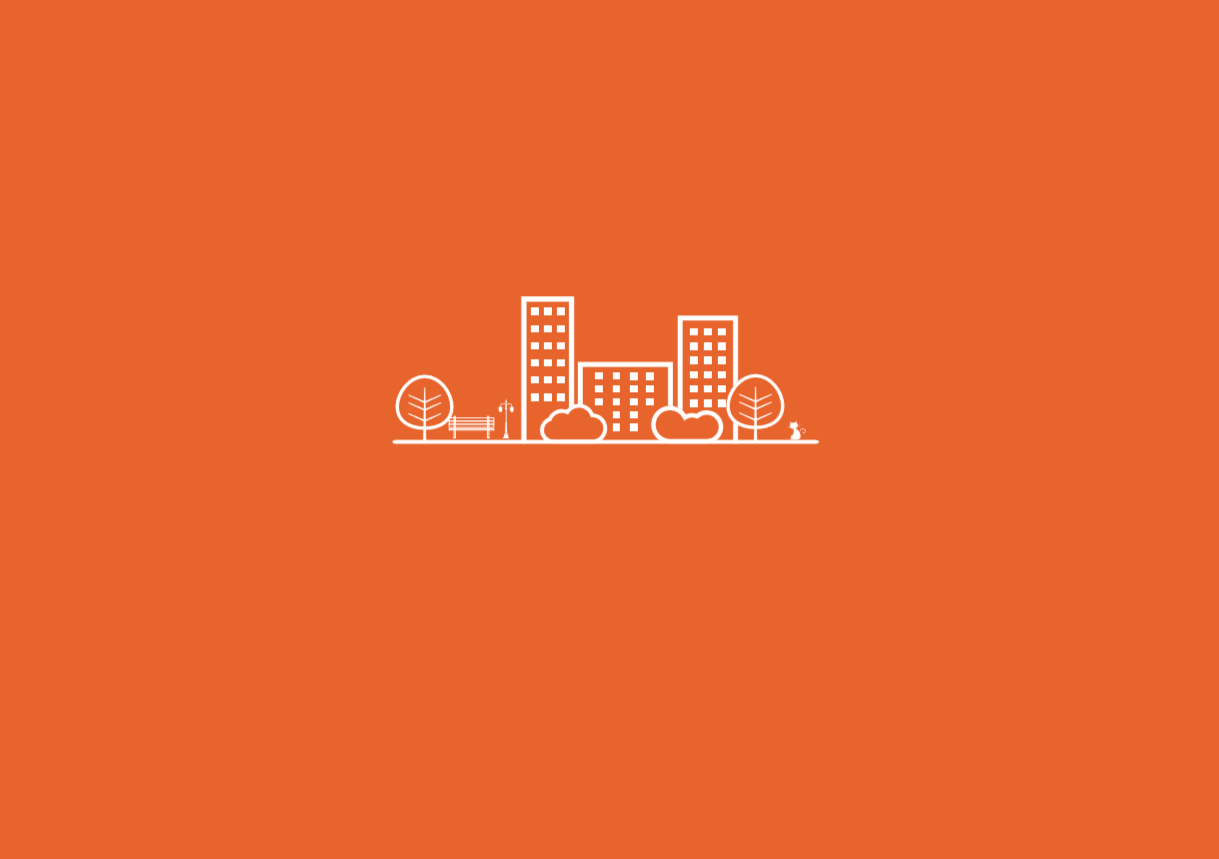 ГОРОДСКАЯ СРЕДА
www.gorsreda86.ugraces.ru
#ЖКХменяется
#Городаменяются